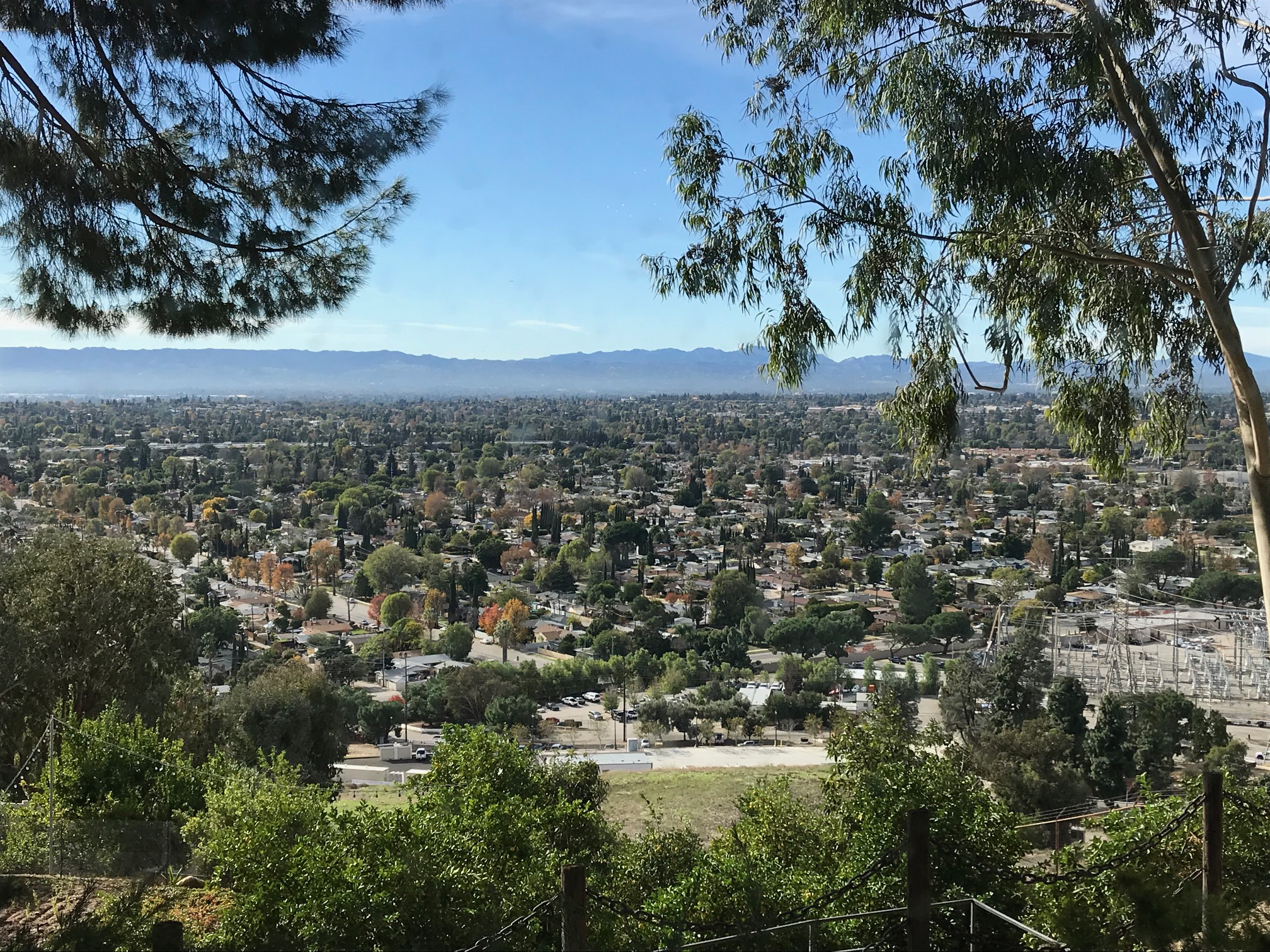 San Fernando Valley Community Mental Health Center, Inc.
Thank you to our event sponsors!
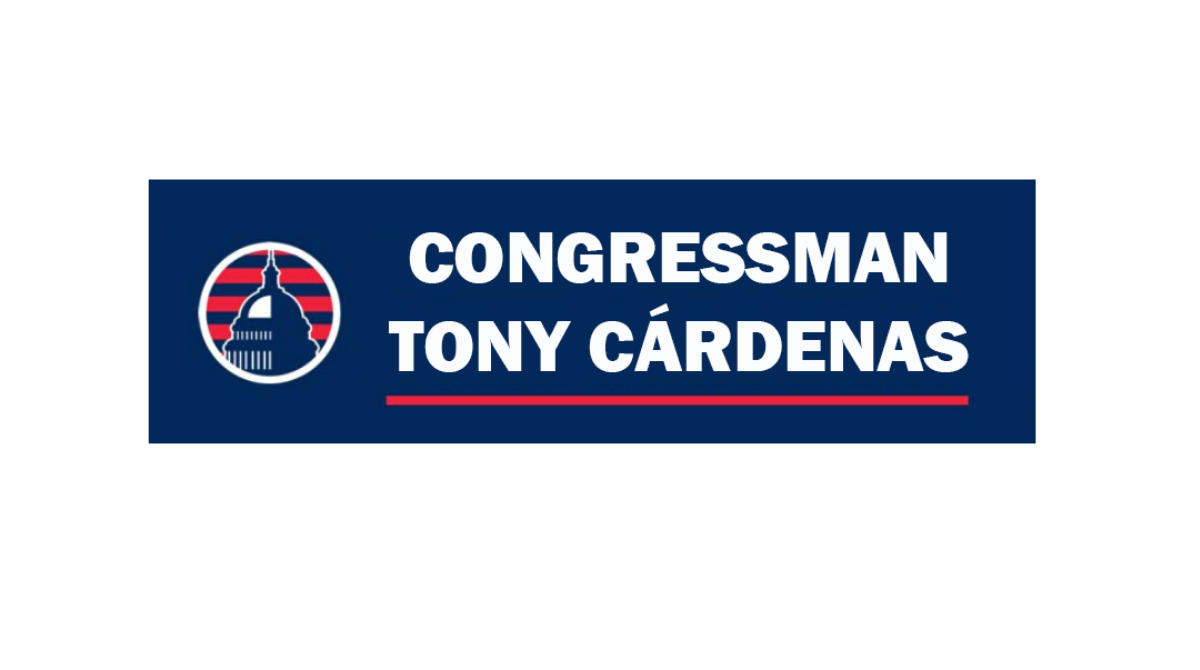 Signature Sponsors:
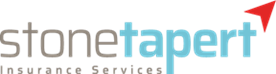 “Ask the Doctor” Sponsors:
Sofia Ianovskaia

SUTTON ASSOCIATES
Raffle Donors:

Maggiano’s Little Italy & Brent’s Deli

Special thank you to Adam Nettles with Nettles & Associates for web site support for the event.
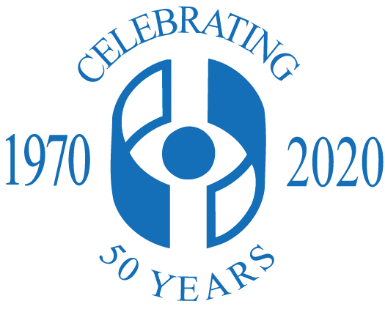 San Fernando Valley Community Mental Health Center, Inc.
Moving Lives Forward
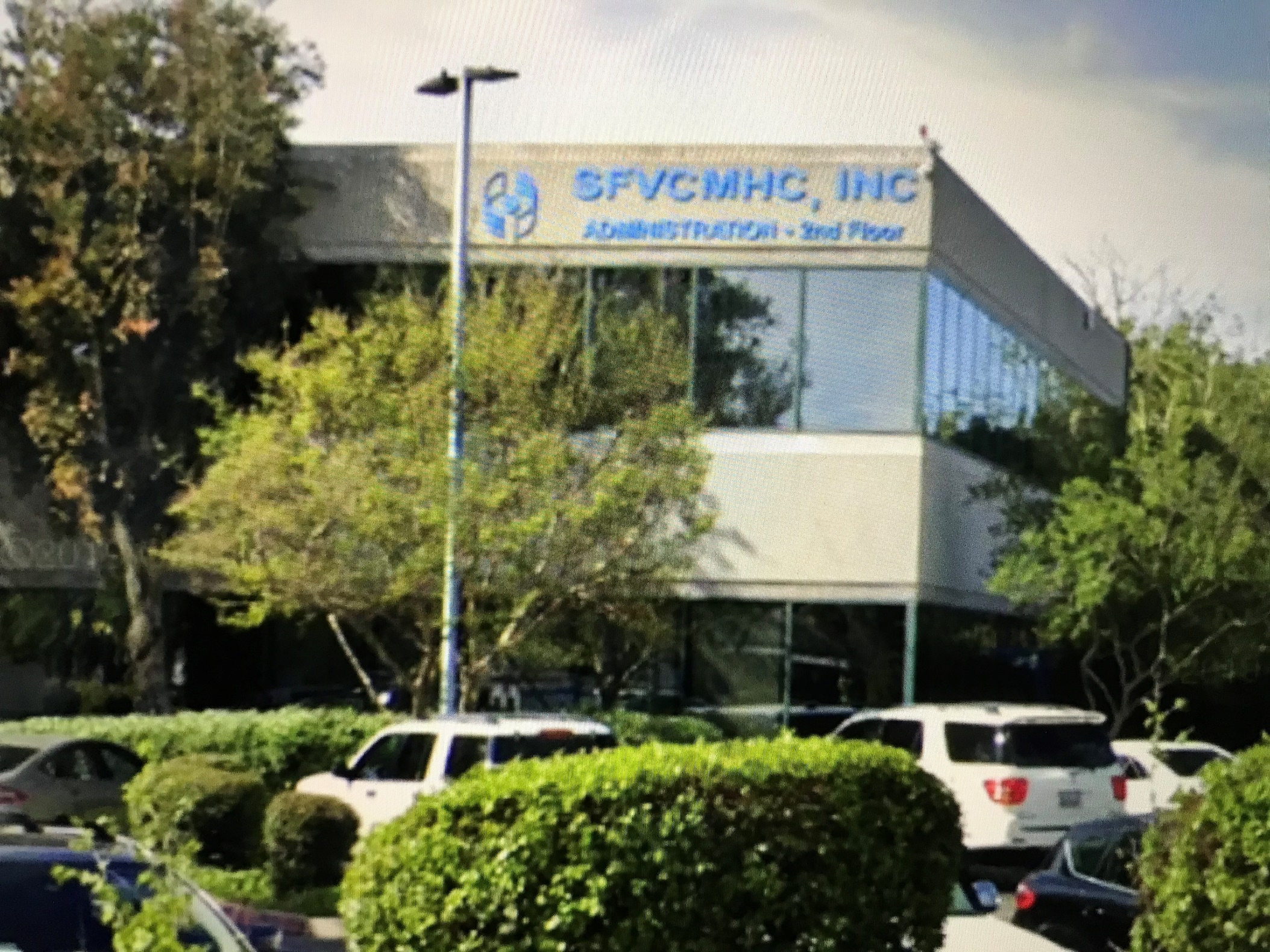 Improving the mental health of individuals and families within the San Fernando Valley. 

.
We are keeping families together, protecting individuals from abuse, place the homeless in safe housing, and giving hope to thousands of individuals that a better life is possible.
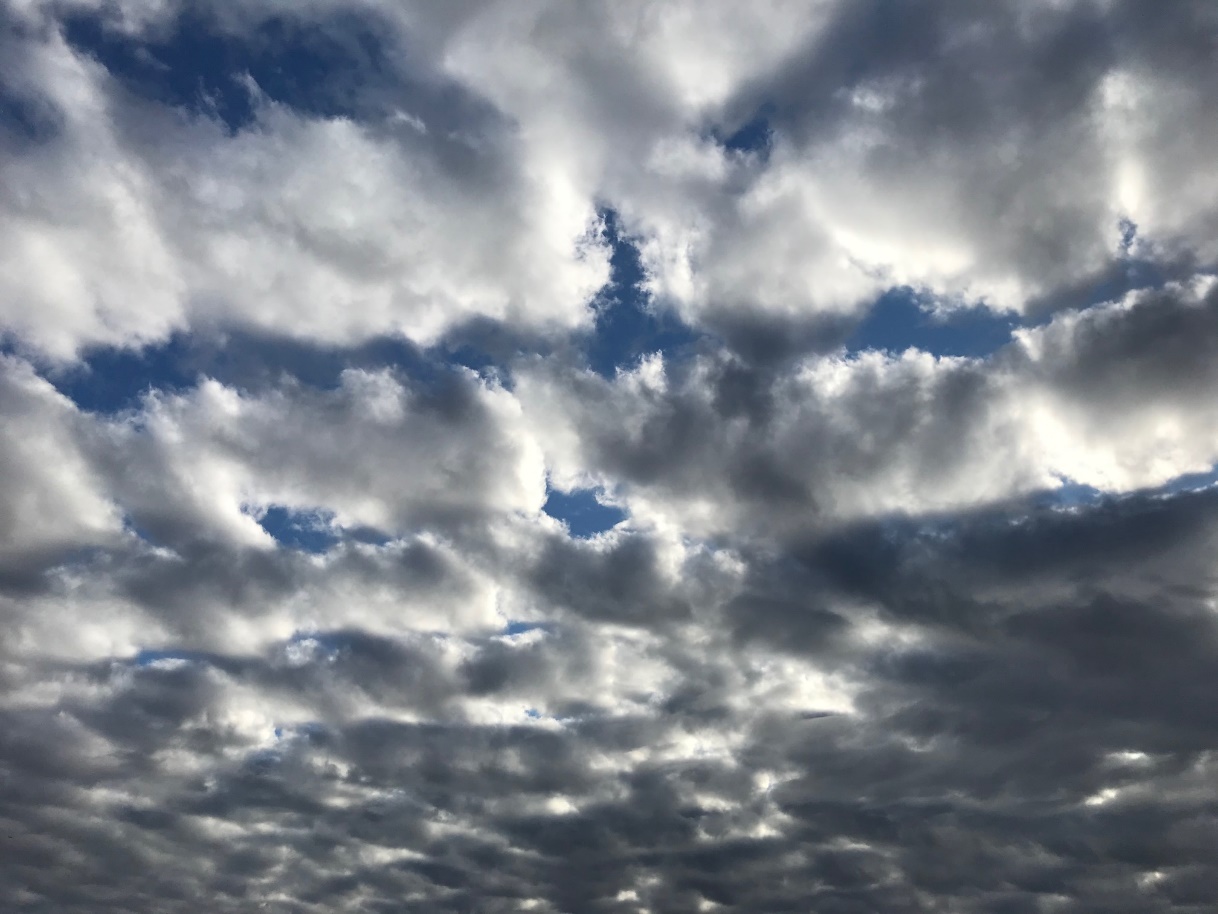 The Largest Center in the San Fernando Valley!
450 Employees – one of the largest employers in the Valley
Annual Budget of $50 million
49 programs in 15 sites throughout the Valley
Serves individuals of all ages and families
Serves 15,000 Individuals and their families each year

0-5
Children
Transition age youth 18-25
Adults
Older Adults
Center Client Demographics
The clients we’re seeing
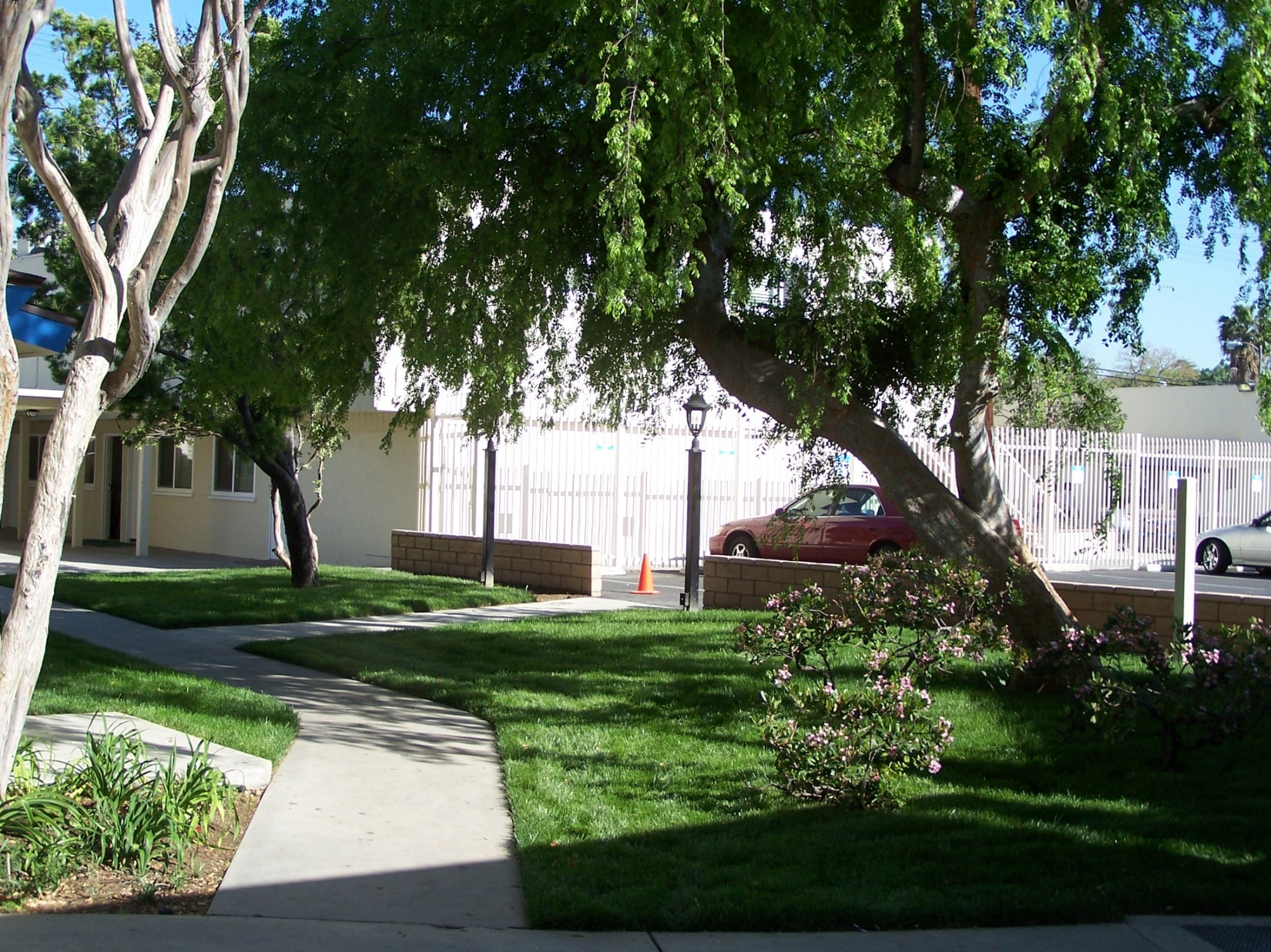 Children’s Services
16 Children’s Programs
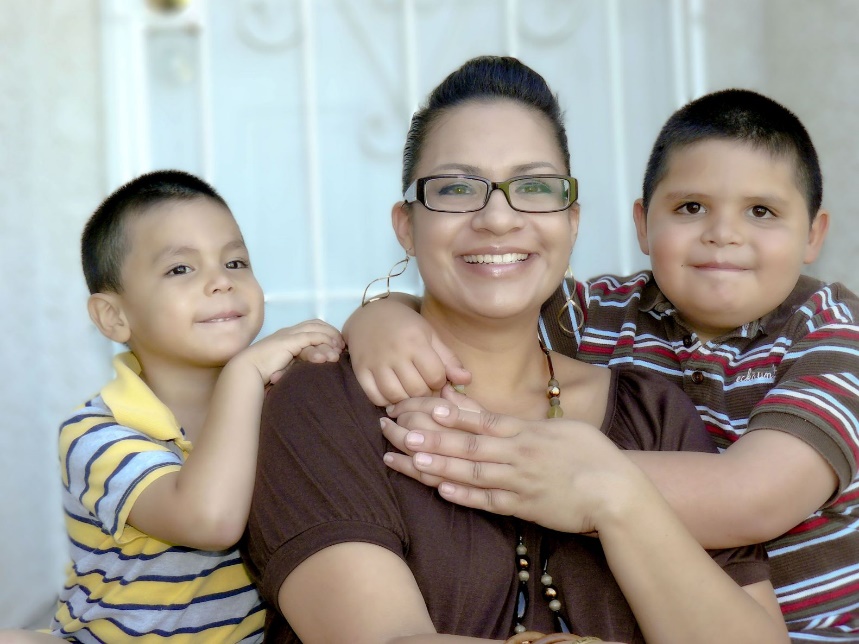 Treating childhood trauma 
Prevention and early intervention
Evidence-based 
Strength-based services
Parent skills training
Building resiliency for families
School-based mental health services – in 18 LAUSD Schools
Services in Juvenile Camps

More than 60% of children receiving treatment at the Center are treated for trauma, anxiety, mood disorders, including major depression and bi-polar disorder.
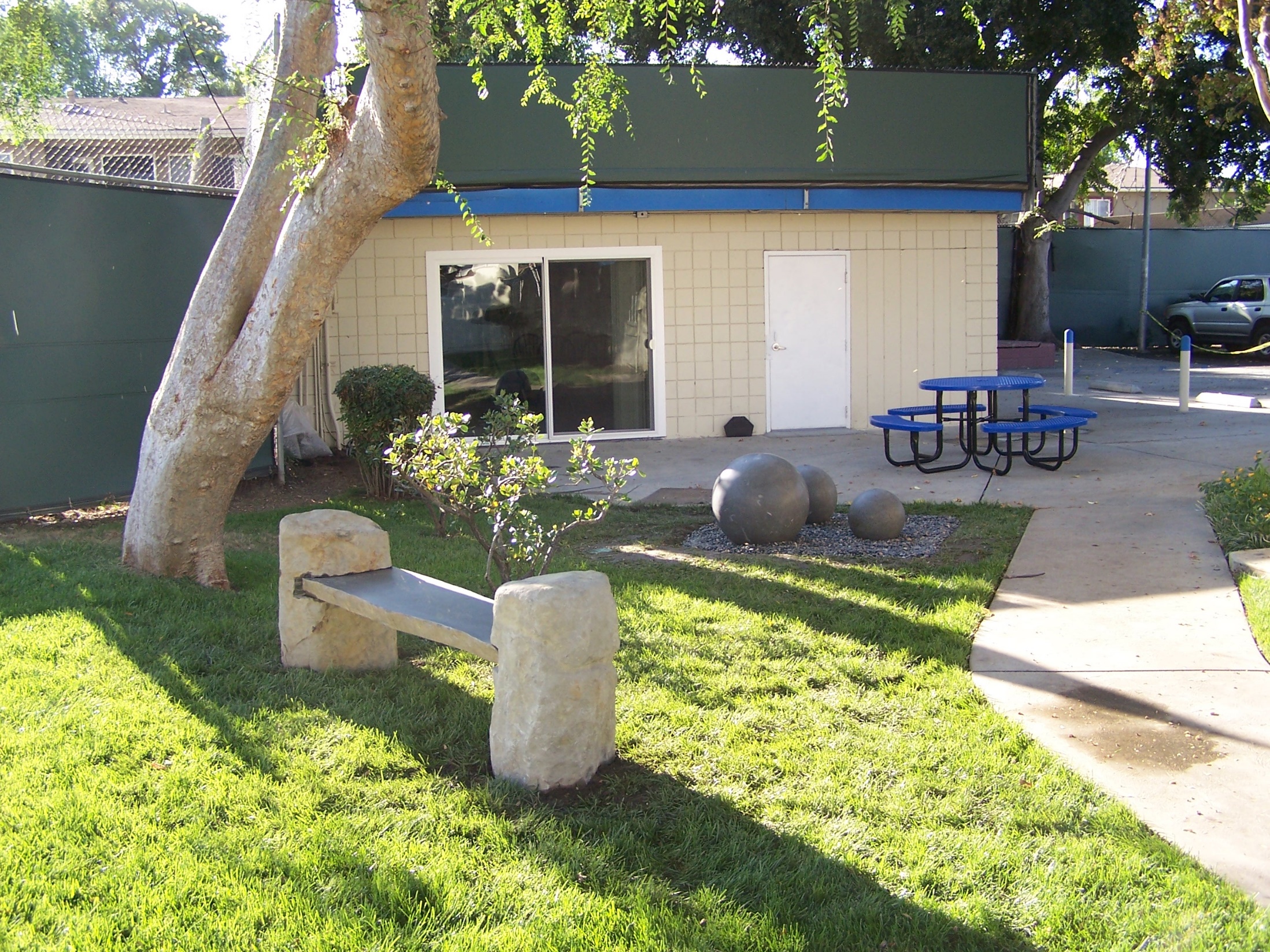 Youth & Family Center
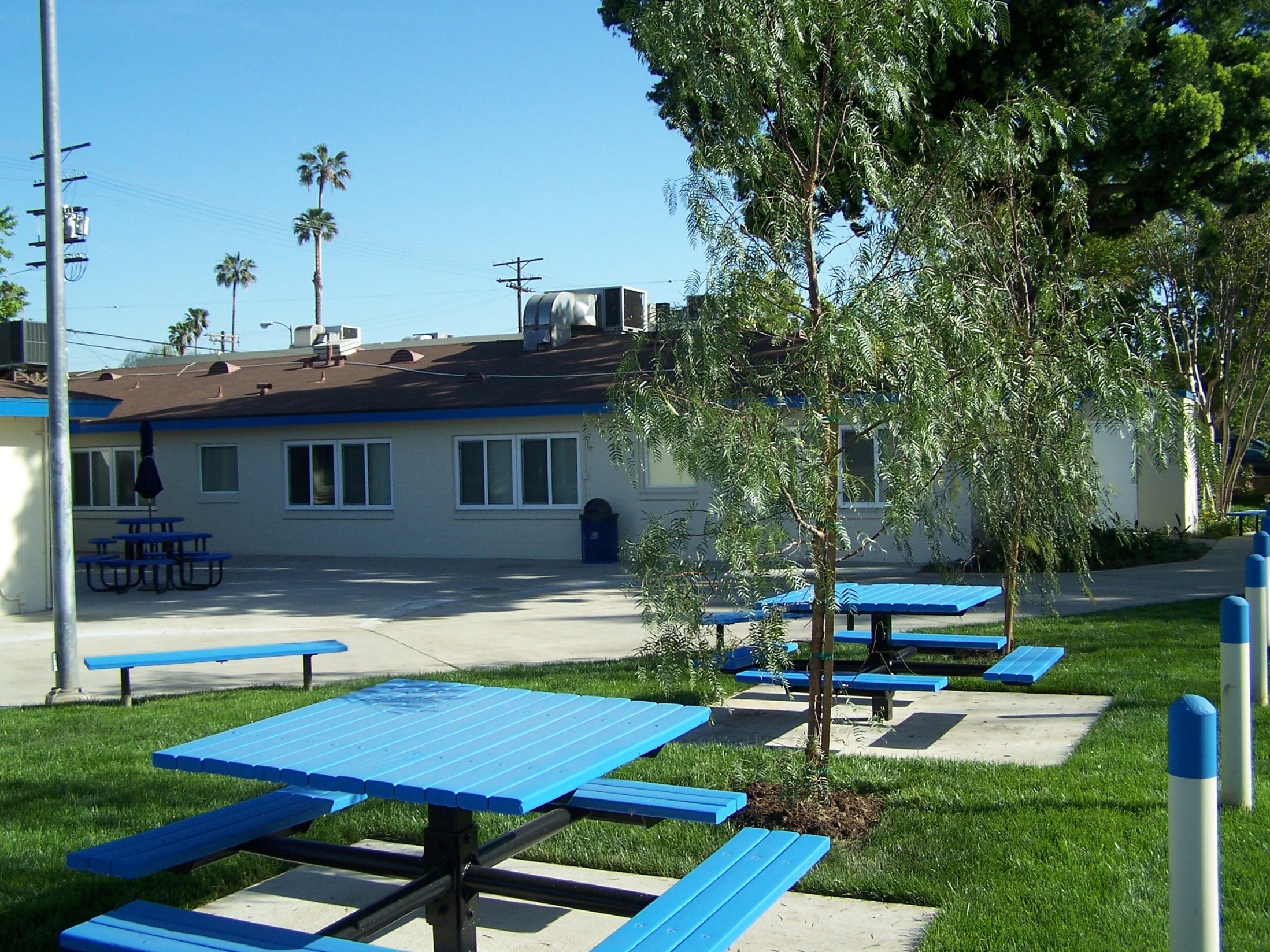 Offering social and educational programs for the entire family.
Holiday parties and games
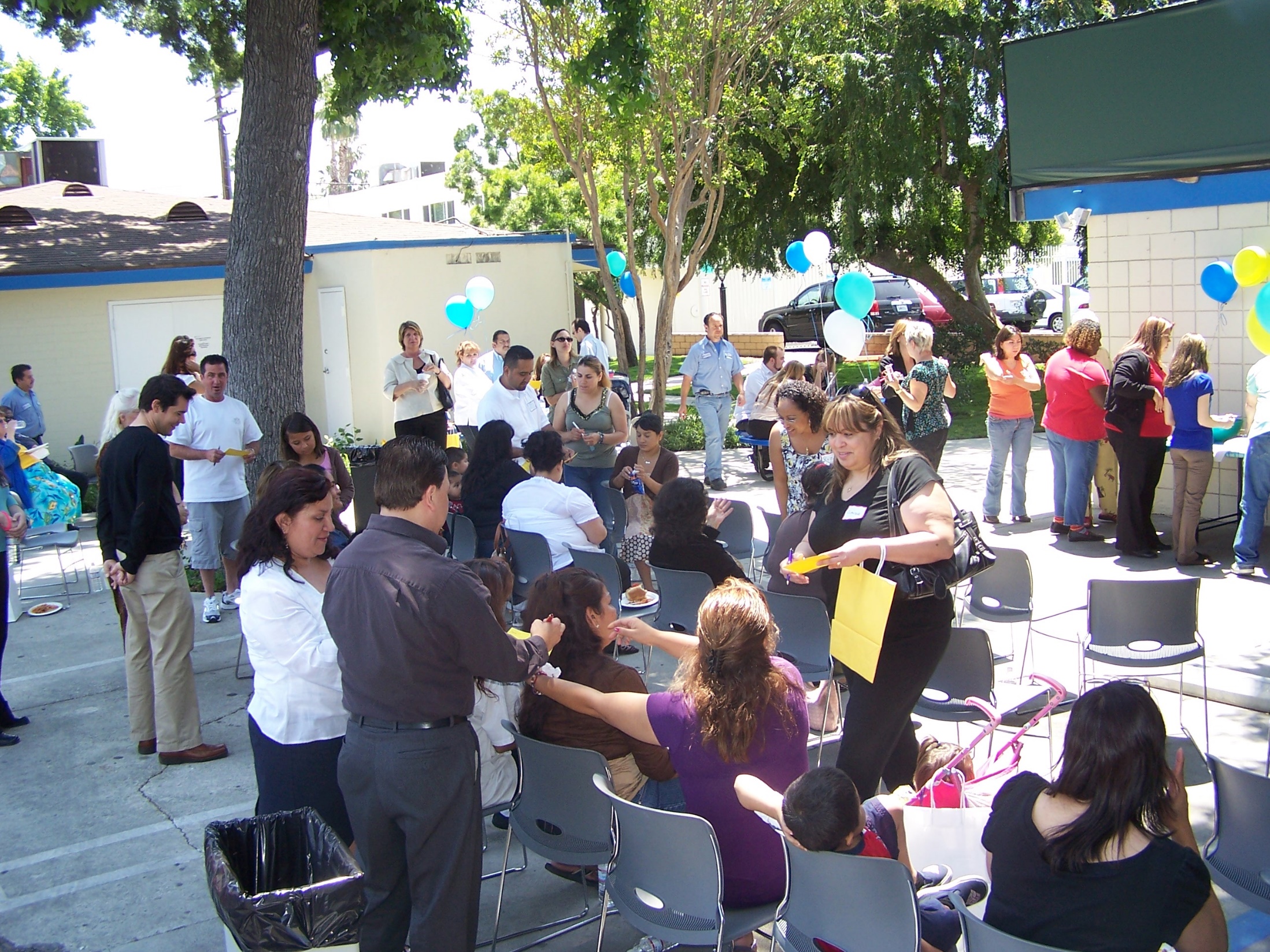 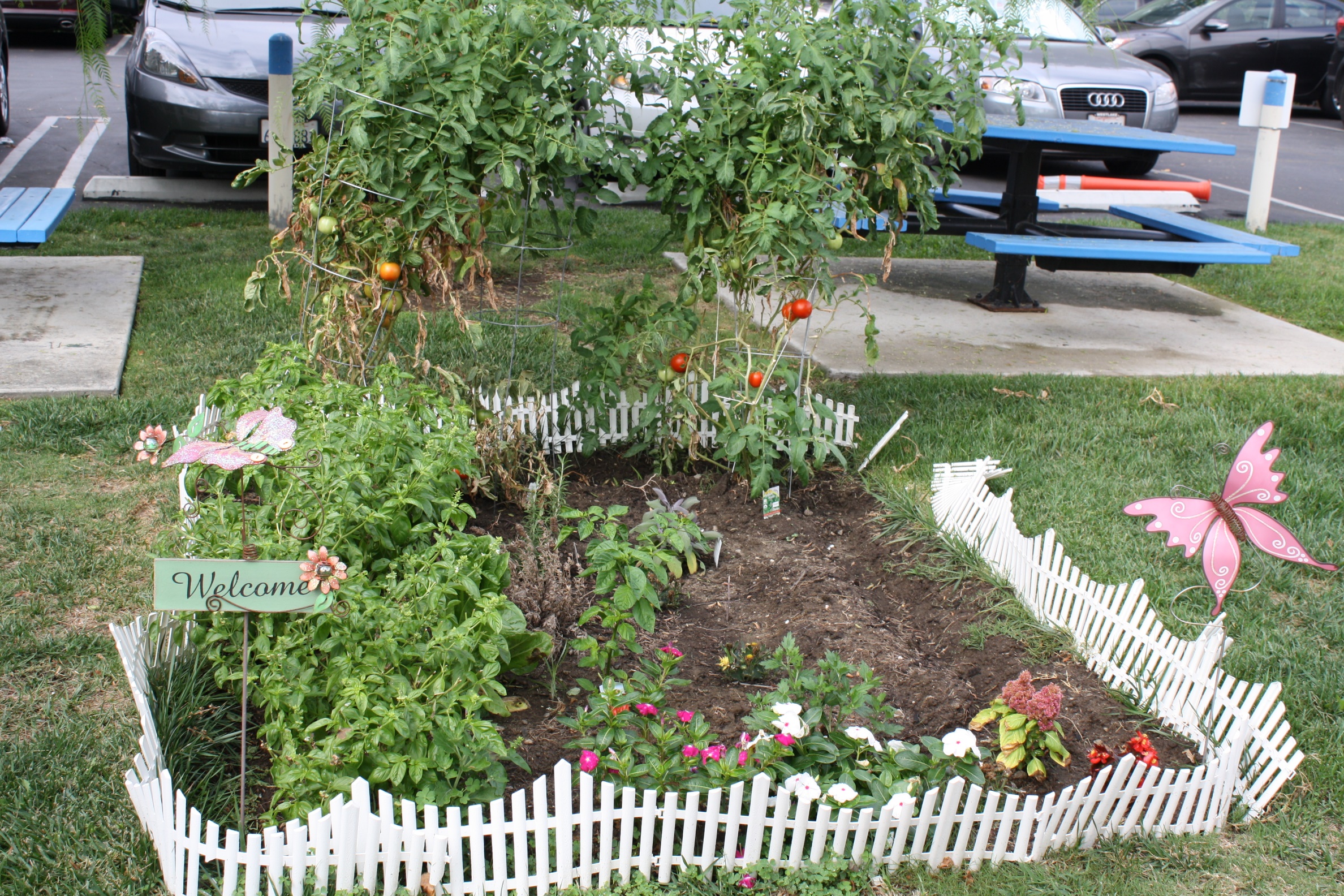 Garden Project 
for the families
Annual Toy DriveProvides toys for 1,500 kids
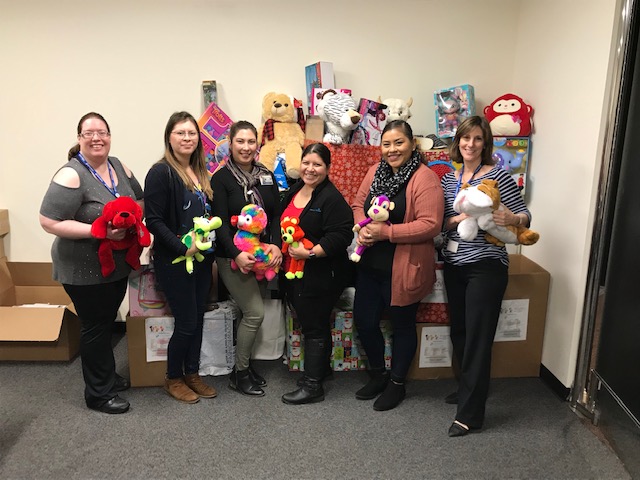 Some of Our Toy Donors:CHiPs for Kids, Motor4Toys, Baby2Baby, Kaiser Labs, Albertson’s, Toys for Tots, MGA, Bell Canyon Association, Julian Berzon, Assemblymember Nazarian, Healthline Medical Group
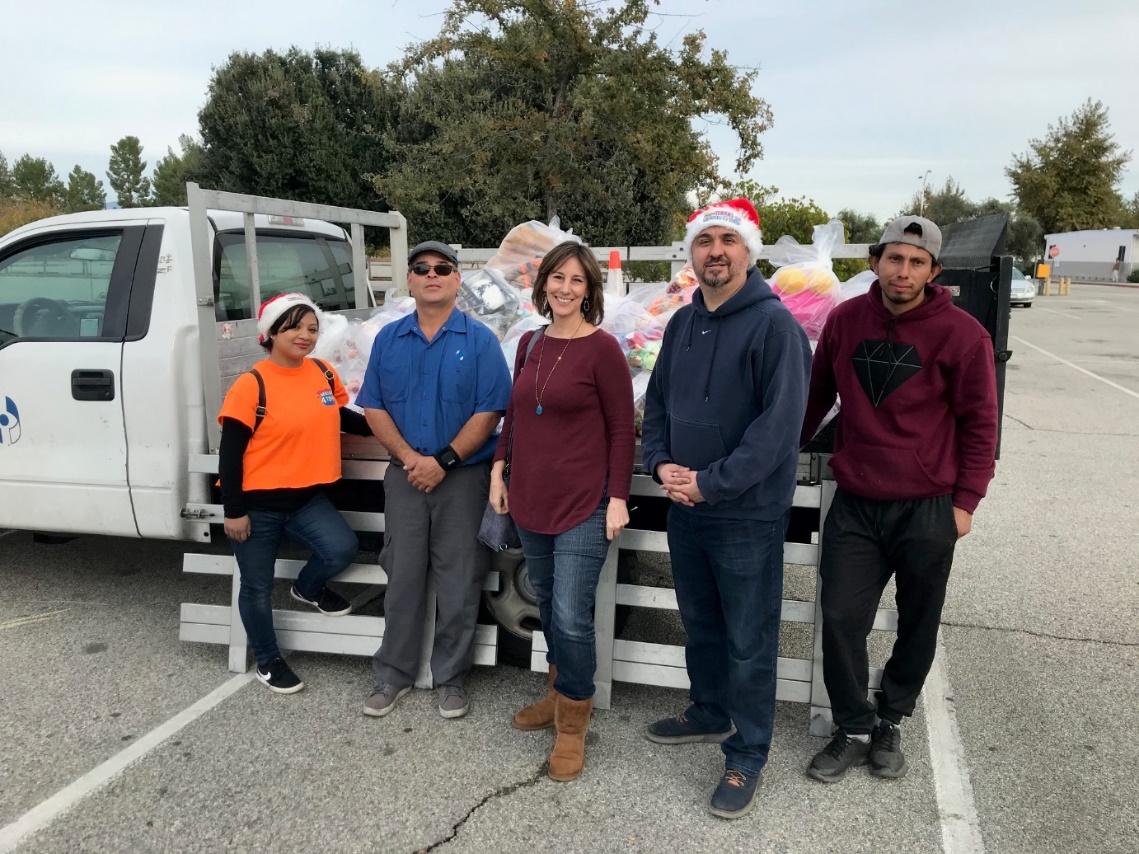 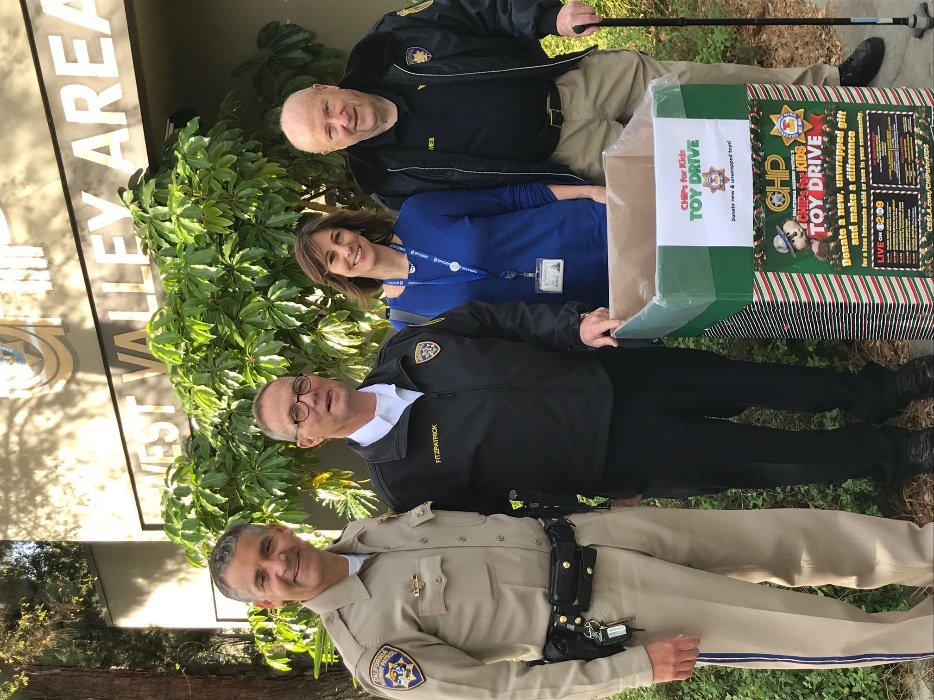 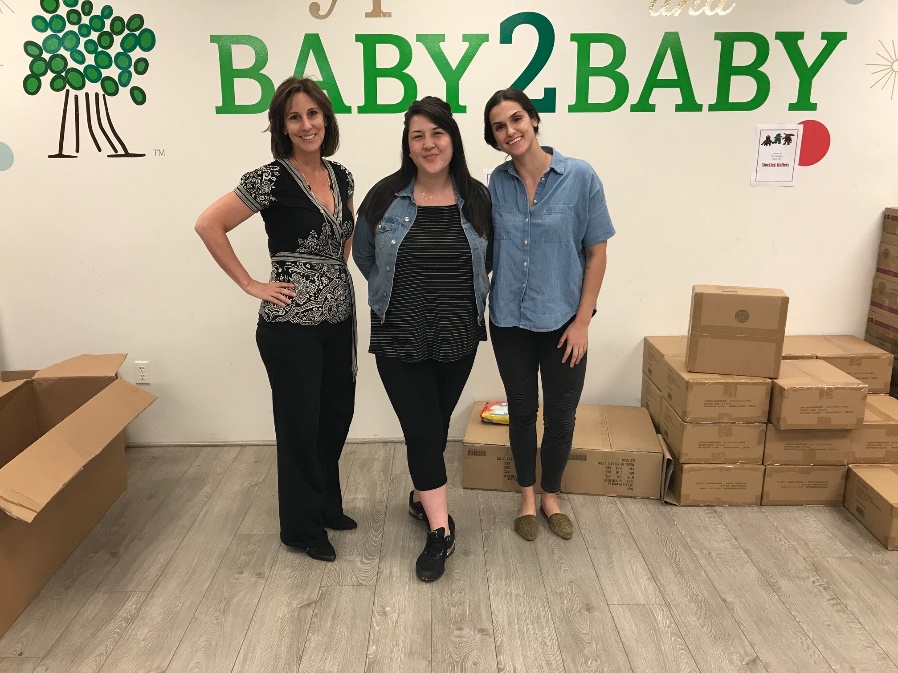 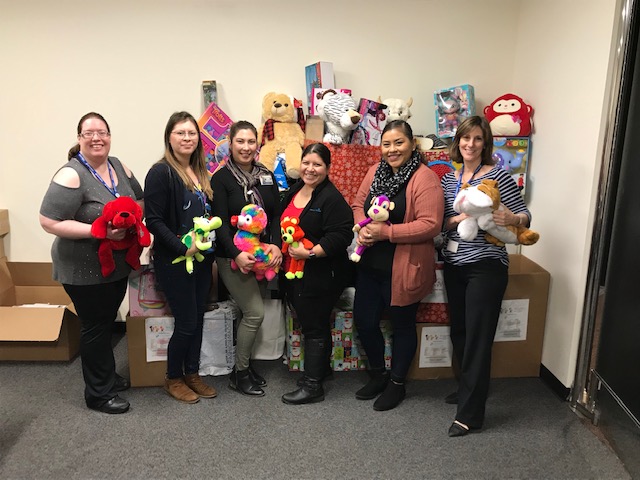 Our 24/7 Hotline 866-Be-A-Hero
Transition Age Youth 18-25
Prevention services before that first psychotic break

Full range of mental health services including crisis intervention

Substance use counseling

Supported employment training and placement services
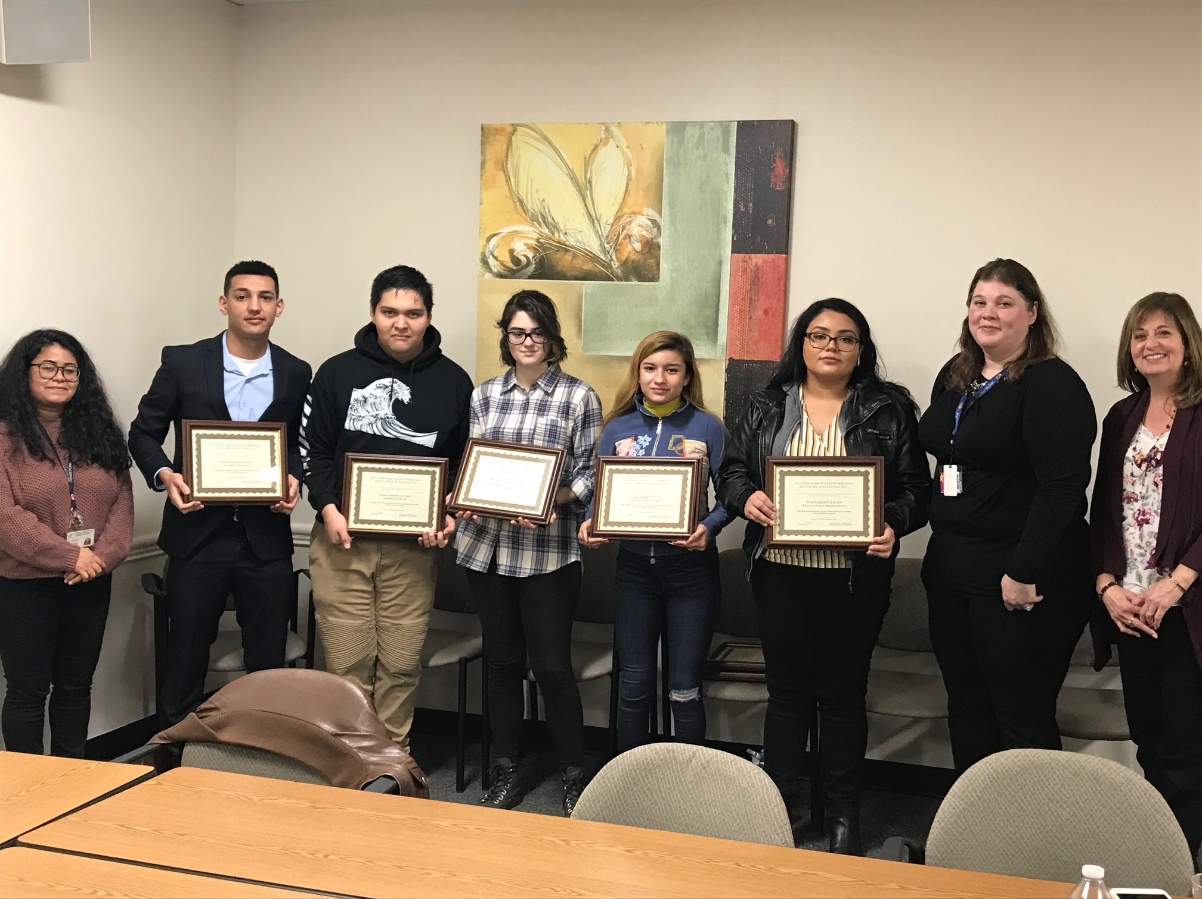 The Center provides scholarships to 
TAY Youth each year
Adult Services – 20 programs to meet all needs
Center for Family Living and Macdonald Carey Outpatient clinics in Van Nuys and North Hollywood
Client Run Center and Wellness Center
Cornerstone Homeless Services and Access Drop In Center
Transitional Housing
Justice and Diversion Programs
Substance Use Services
Client Run Center and Victory Wellness Center
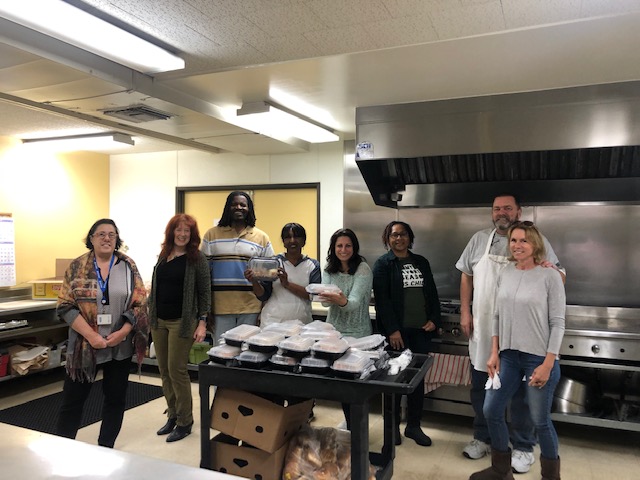 Food Bank provides groceries and meals to 500 families each month.
Daily Hot Lunch
Annual Health Fair
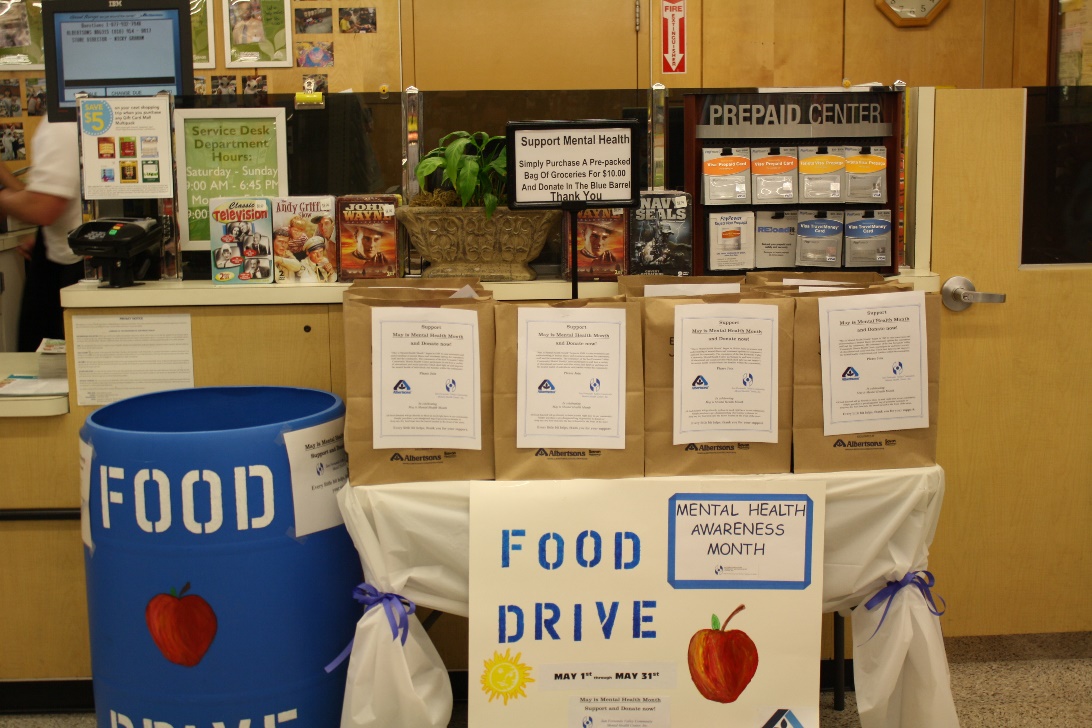 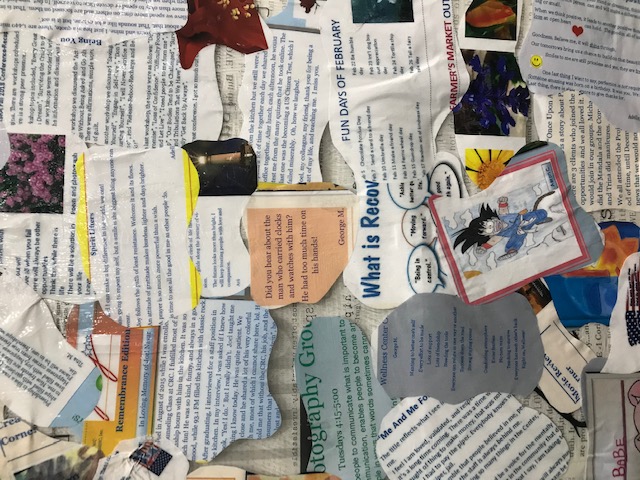 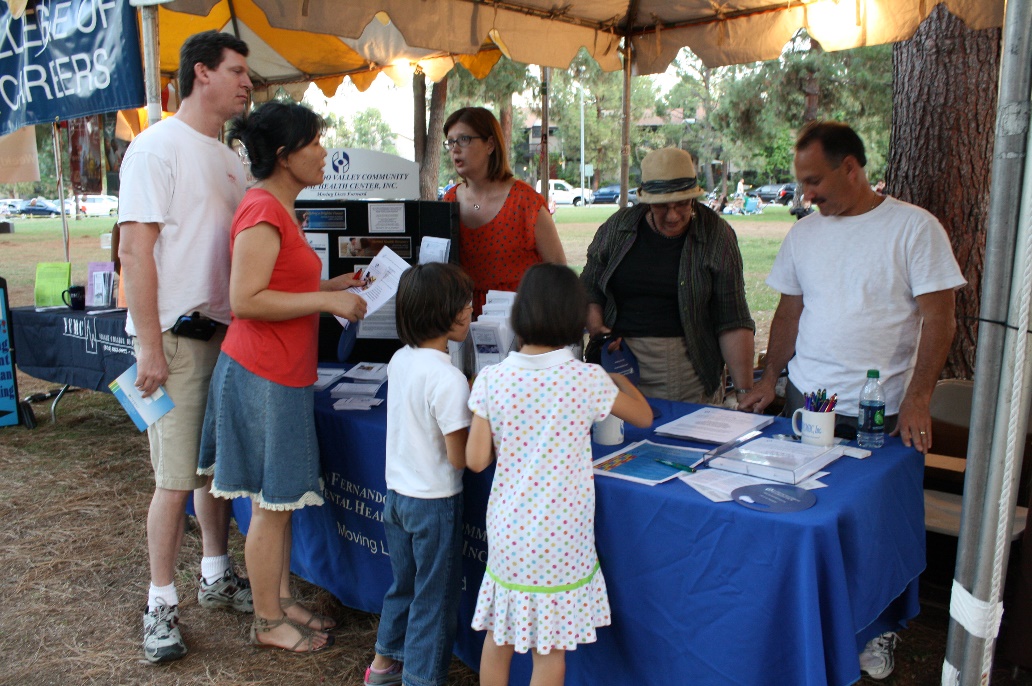 Recognized Countywide for Outstanding 
Peer Counseling Training Program
Consumer Advisory CouncilClients as a strategic partner to improve services
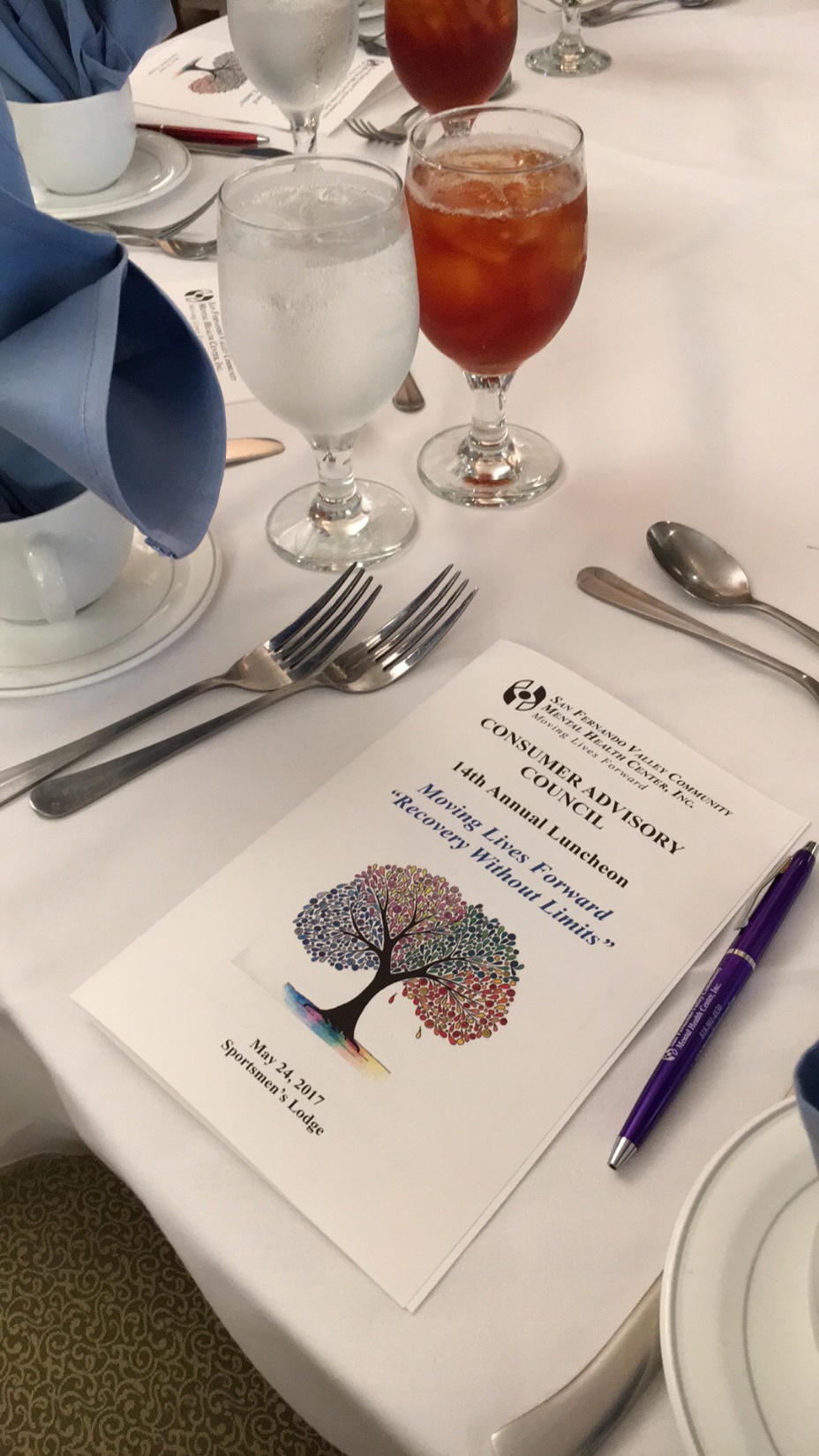 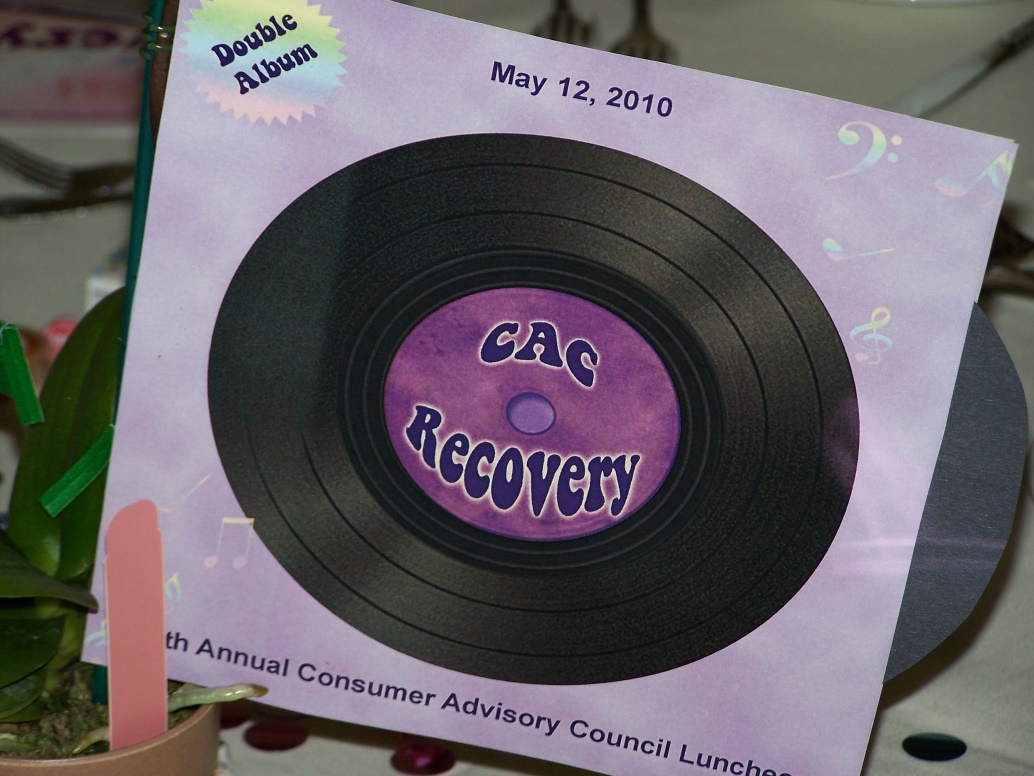 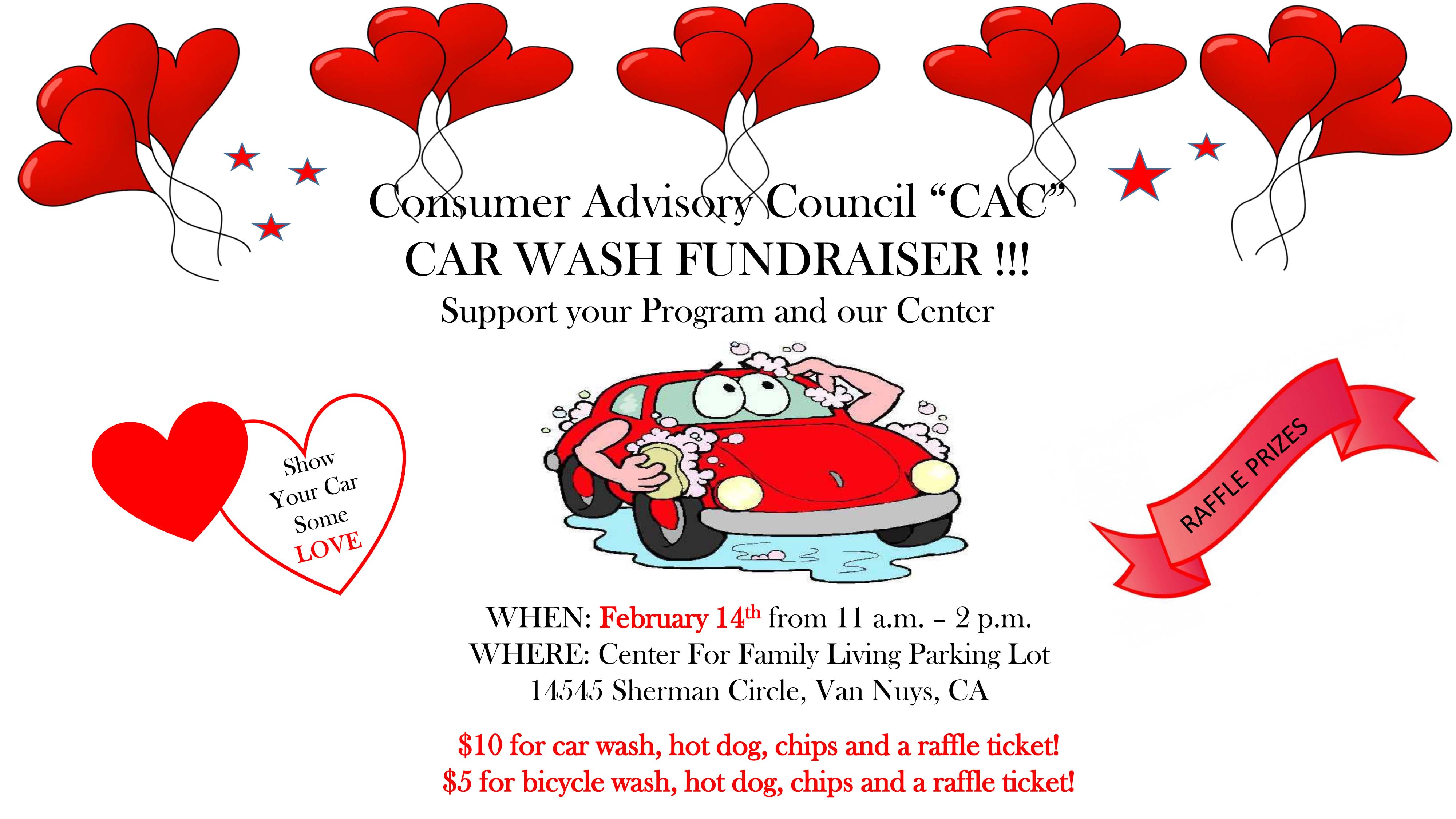 Homeless Services
From outreach on the streets to housing, the Center offers a full range services to more than 600 homeless individuals each year.
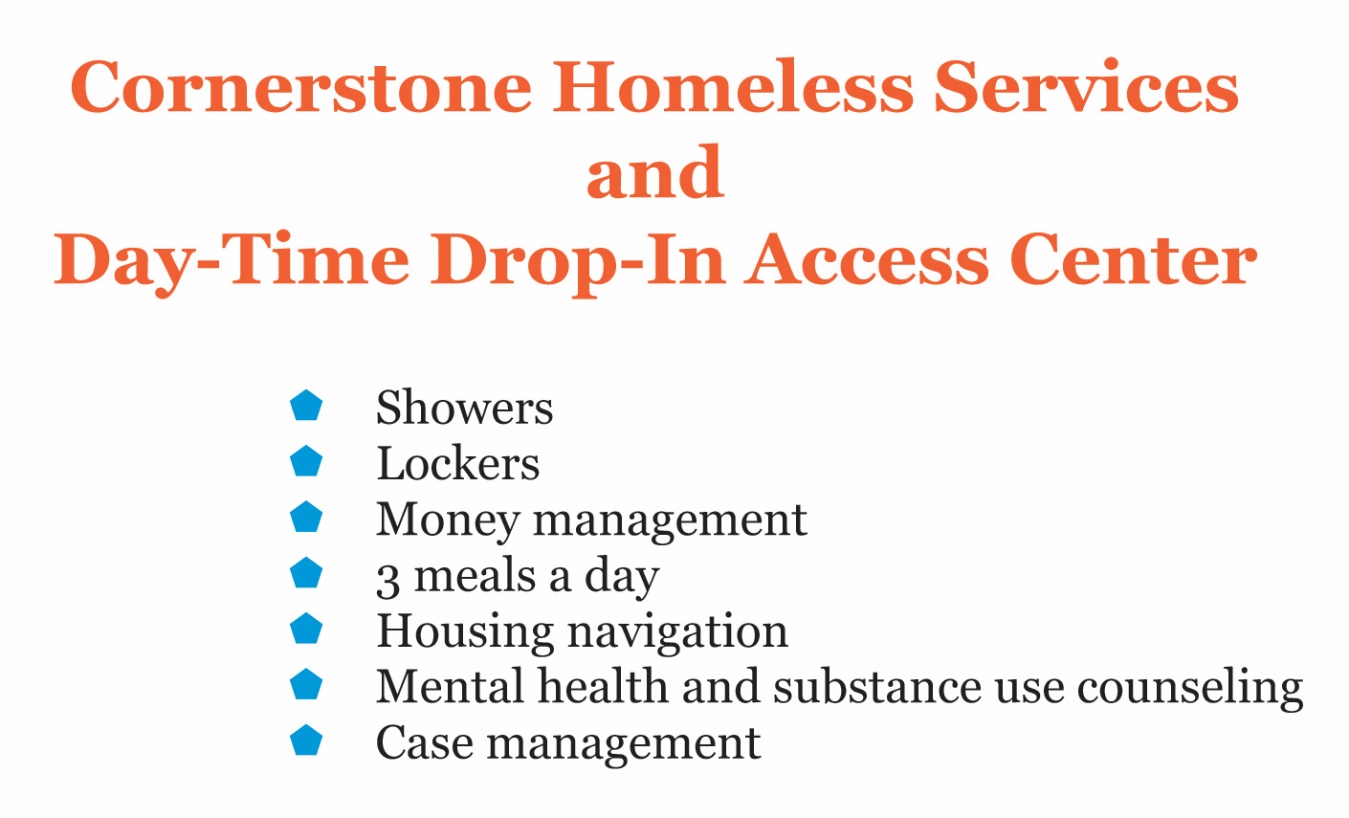 Monty
“For Monty, the key to his success was saying ‘yes’.” Chris, Monty’s therapist
Monty’s Favorite song to play on his accordion.

I close my eyes
Only for a moment and the moment's gone

All my dreams
Pass before my eyes with curiosity

Dust in the wind
All they are is dust in the wind

Kansas
Monty was homeless for 12 years.  With the help of compassionate and persistent staff at the Center’s Hamlin Recovery, Resiliency and Re-integration program, he lived in the Center’s Doris Foster Townhomes until he received permanent housing. He is doing well and still receiving supportive services from the Center’s Victory Wellness Center. 

“I will never go back to the streets!”
Monty
Services for those involved with the justice system
Counseling in Juvenile Camps

Mental Health, Substance Use counseling services for those diverted from jail or recently released

Housing assistance and navigation

Employment Assistance
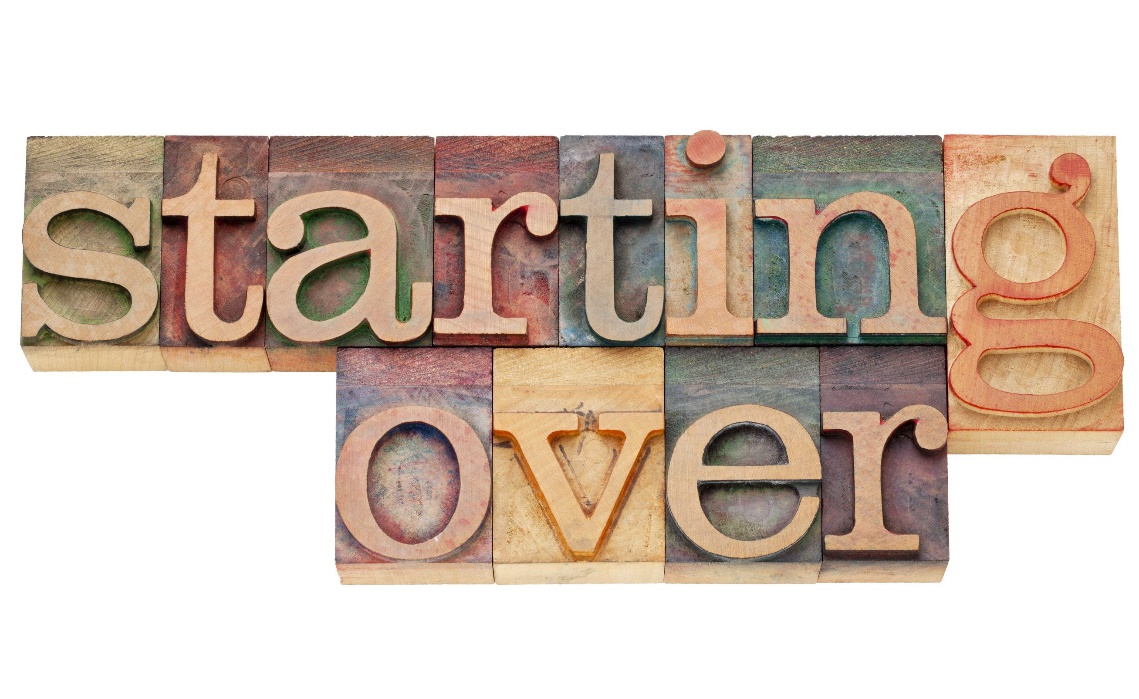 Older Adult Services
Ages 55 and older

Prevention and early intervention services

A full range of mental health and substance use counseling

Dealing with anxiety disorders

Helping with housing insecurity


Bringing all of this to our clients in a familiar setting of their choice.
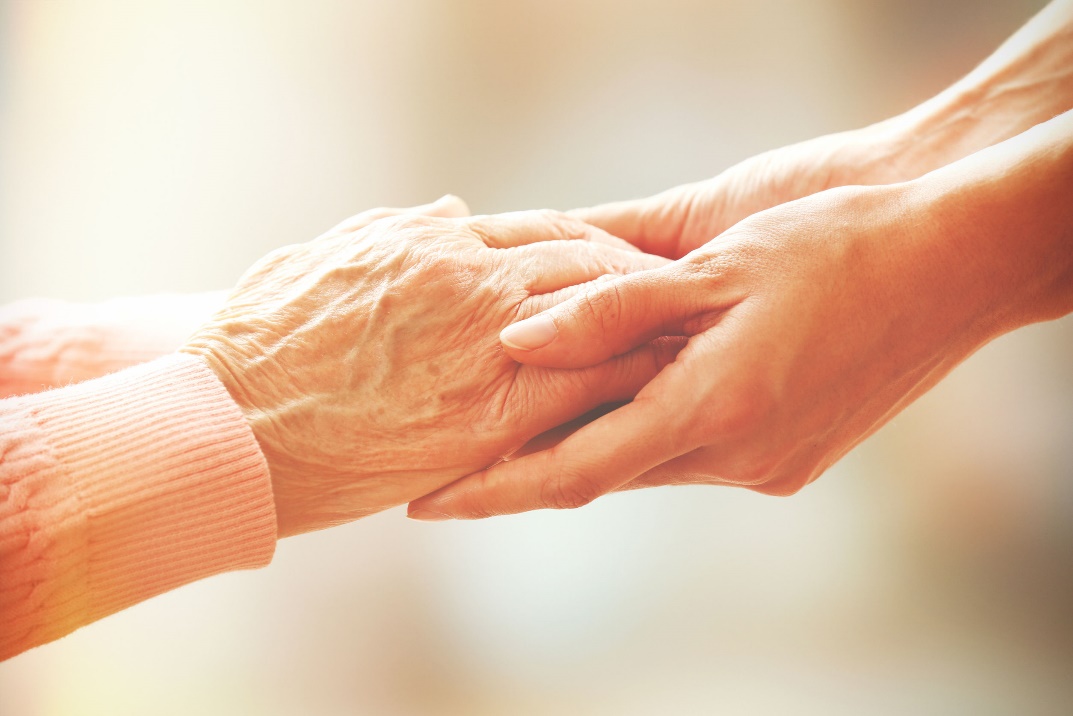 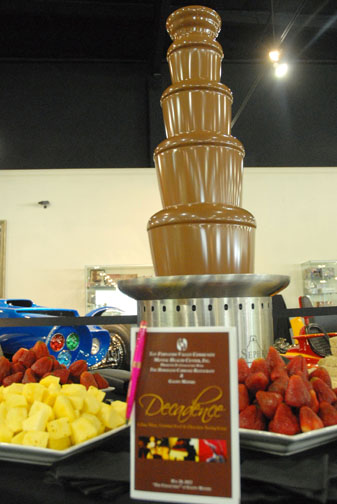 Fundraising/Community Events
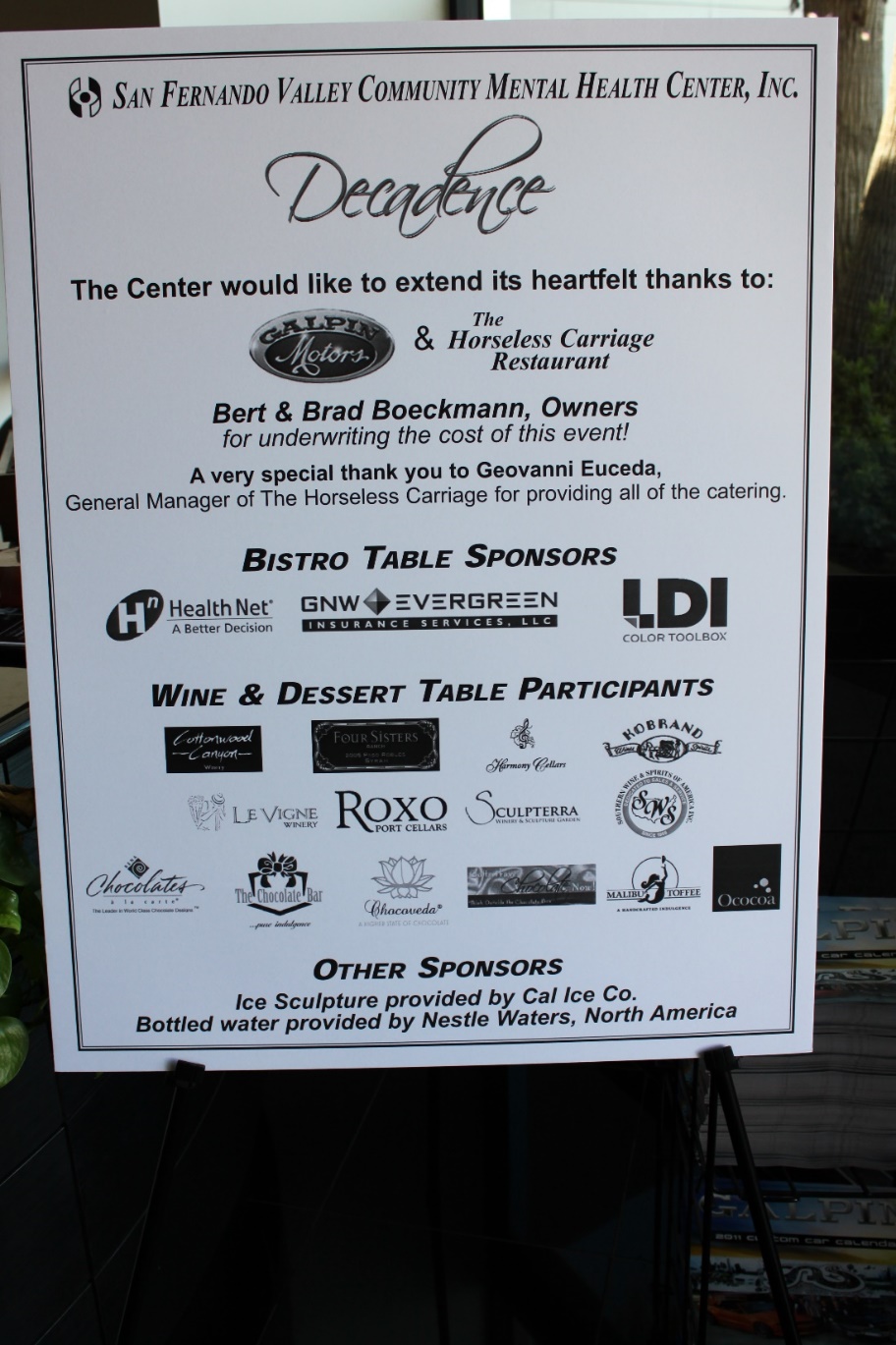 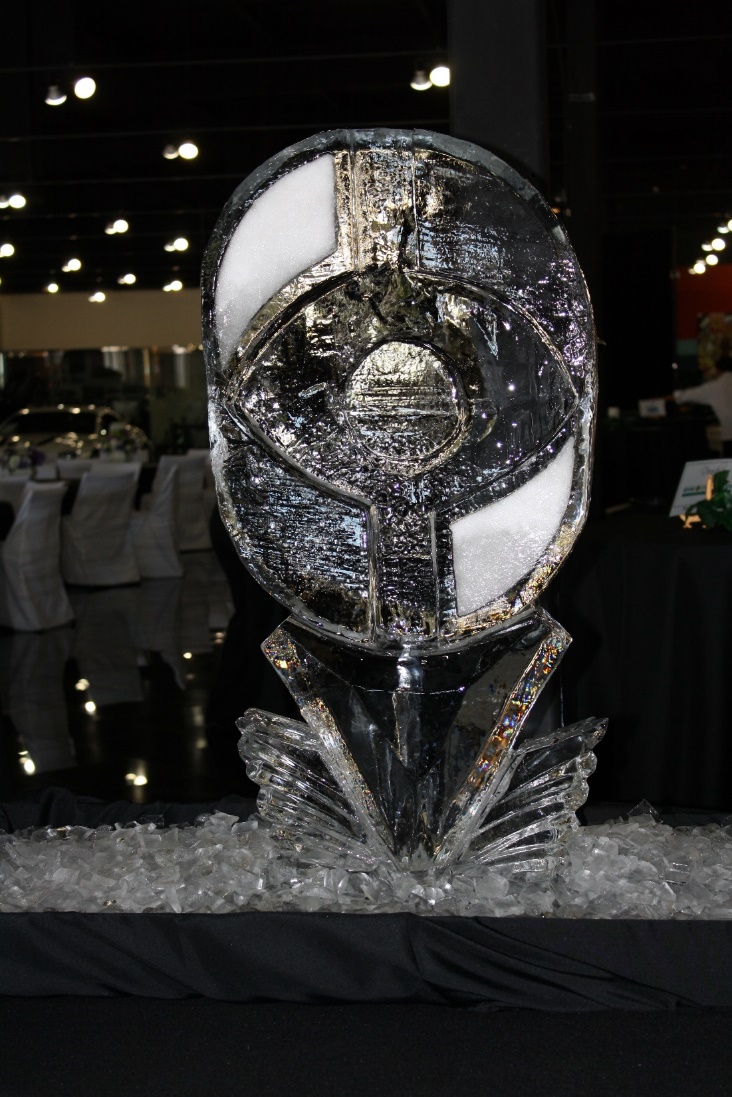 Save the Date for our next fundraiser Thursday, November 12th
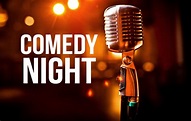 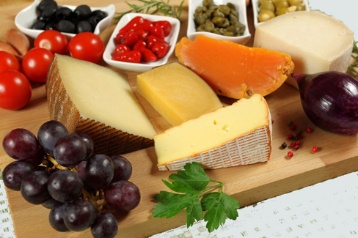 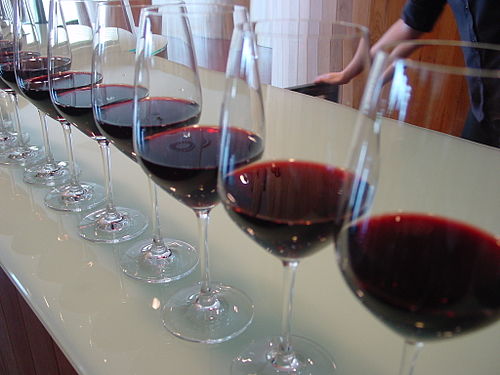 Virtual wine tasting, a comedy show featuring Fritz Coleman and more!
You can help too!
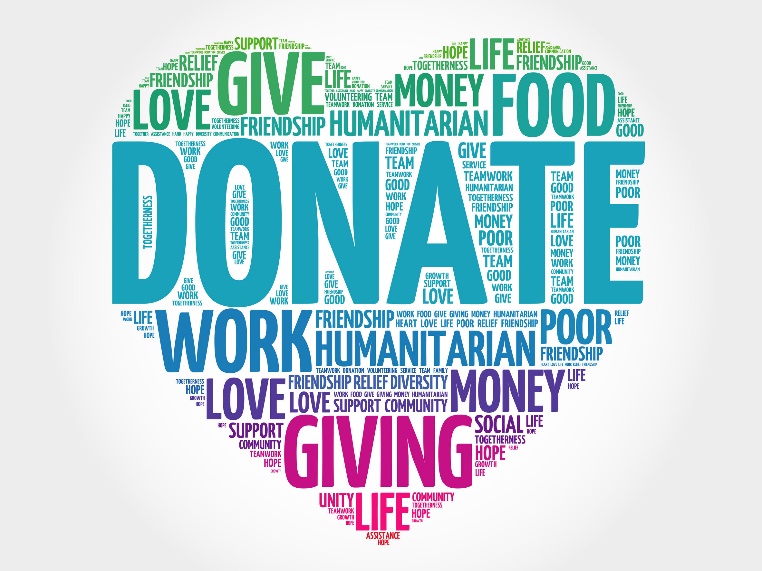 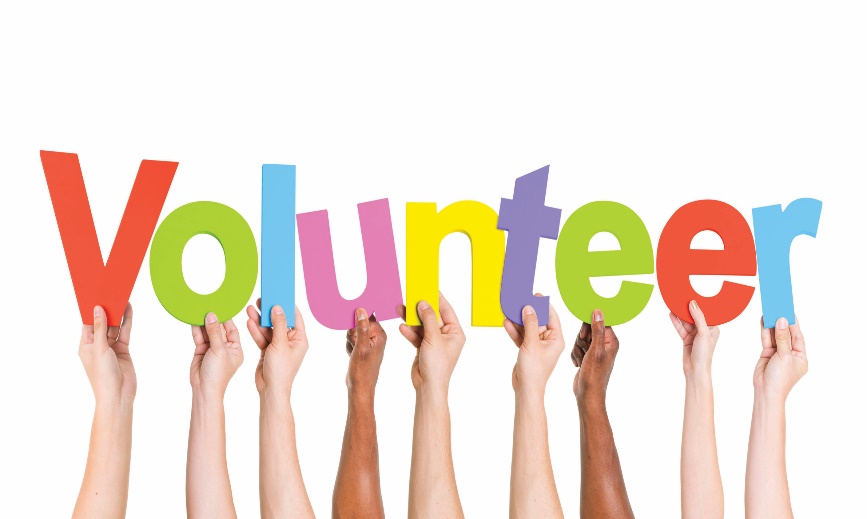 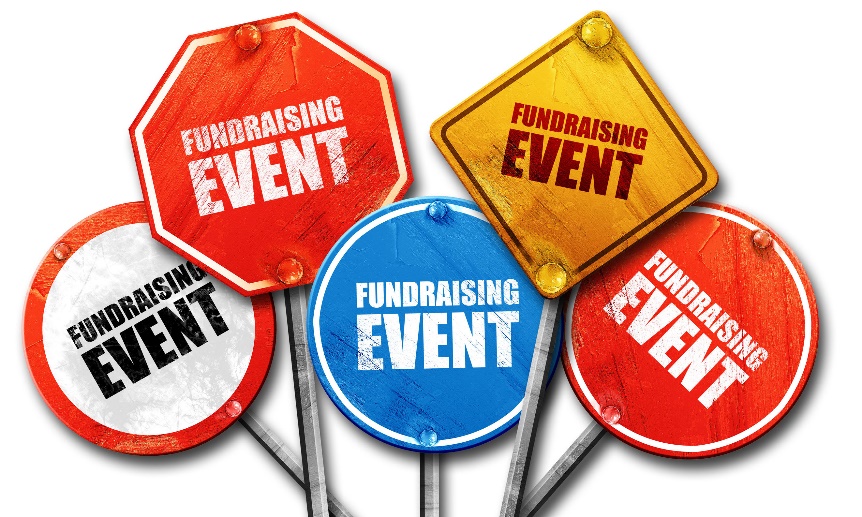 www.MovingLivesForward.org
Crushing COVID-19Keeping mental health from becoming the tsunami after COVID’s earthquake
Featuring:

Dr. Colin P. Dias, M.D.
Medical Director

Kim Morrow-Bell, M.S., LMFT
Program Coordinator

Christina Giles, LMFT, LPCC
Program Manager